装卸工安全培训
博富特咨询
全面
实用
专业
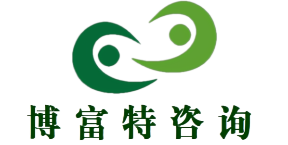 关于博富特
博富特培训已拥有专业且强大的培训师团队-旗下培训师都拥有丰富的国际大公司生产一线及管理岗位工作经验，接受过系统的培训师培训、训练及能力评估，能够开发并讲授从高层管理到基层安全技术、技能培训等一系列课程。
 我们致力于为客户提供高品质且实用性强的培训服务，为企业提供有效且针对性强的定制性培训服务，满足不同行业、不同人群的培训需求。
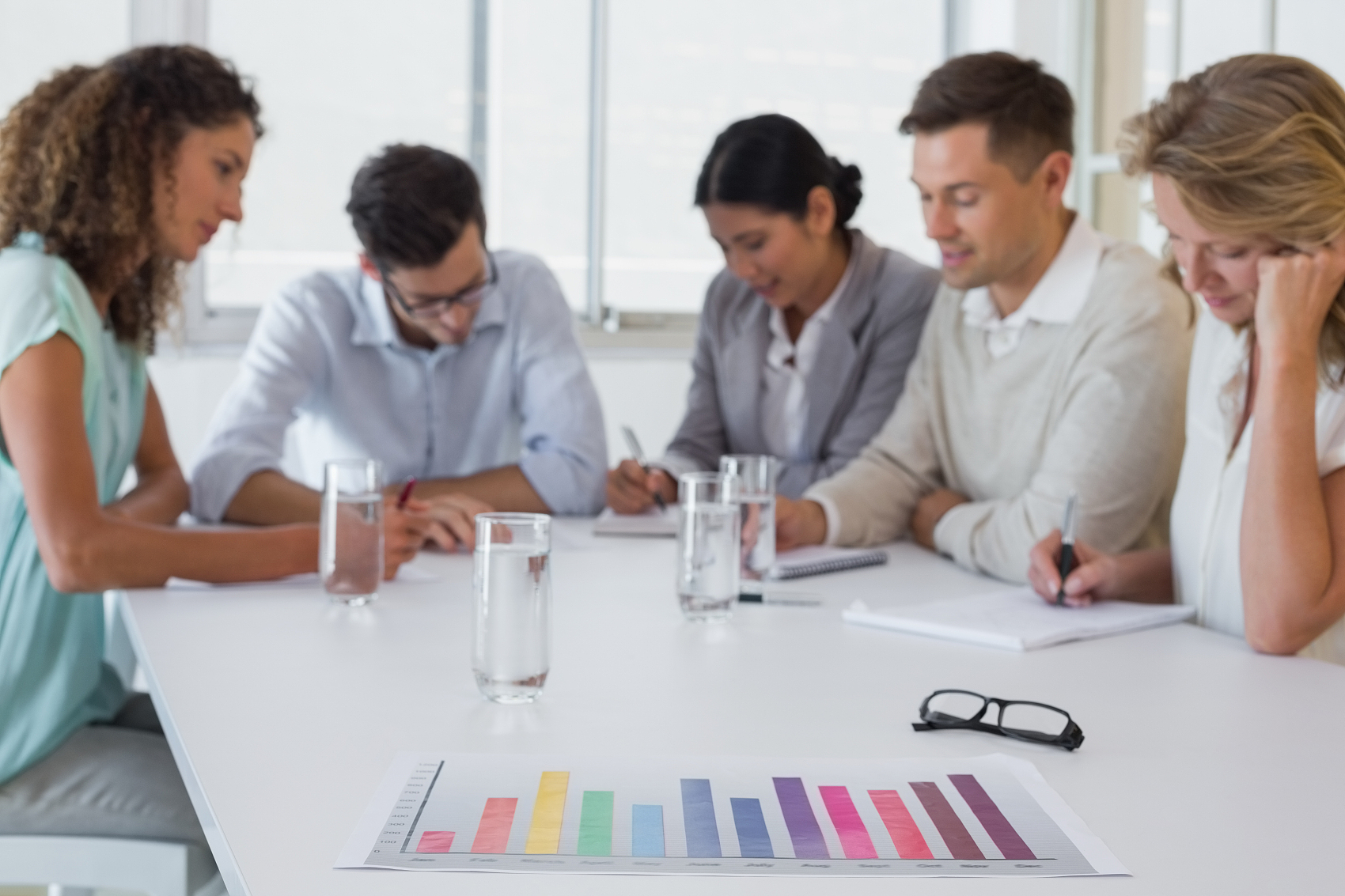 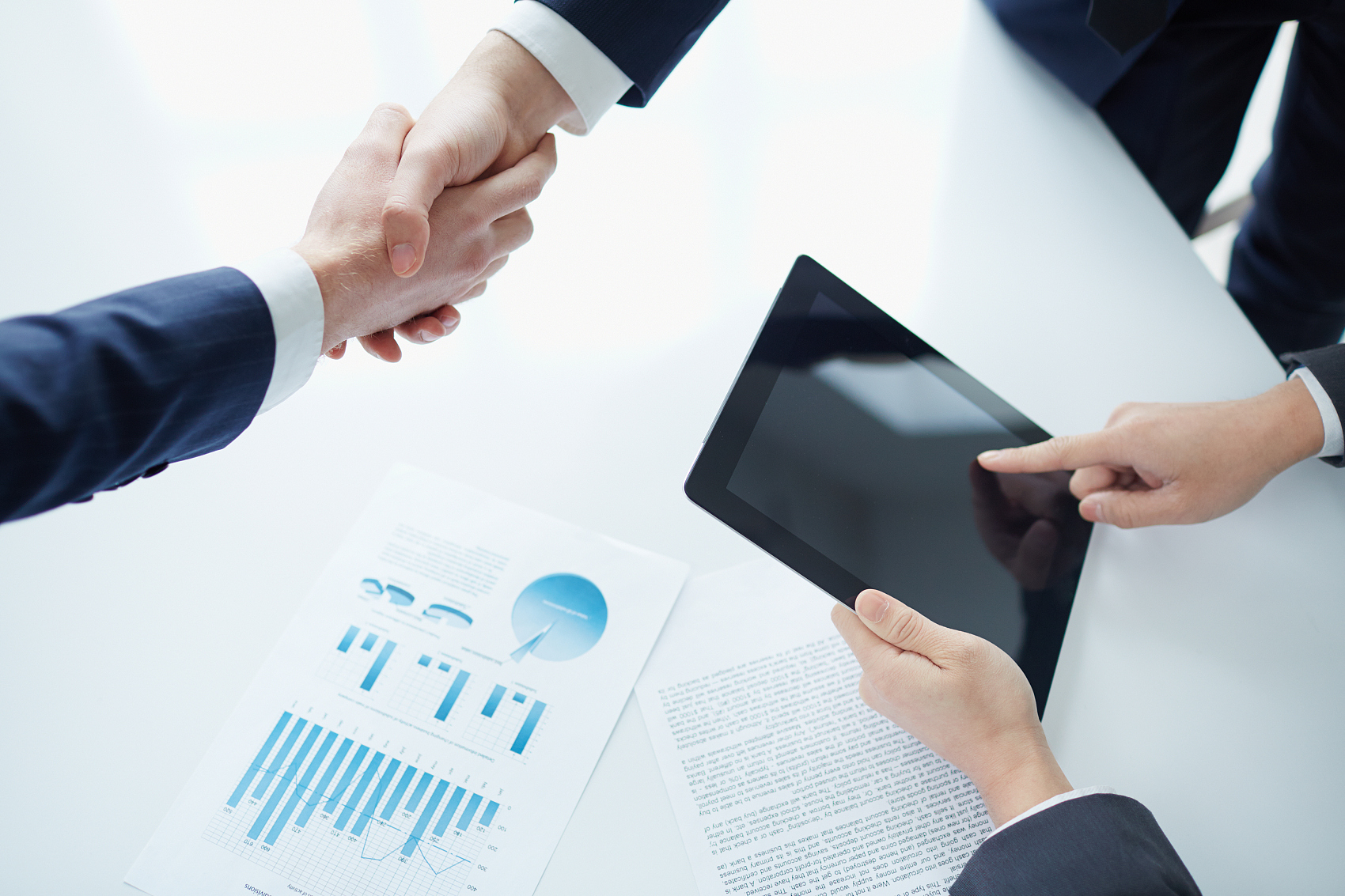 博富特认为：一个好的培训课程起始于一个好的设计,课程设计注重培训目的、培训对象、逻辑关系、各章节具体产出和培训方法应用等关键问题。
前   言
港埠公司煤炭部主要负责煤炭类货物集疏港等相关作业，主要包括火运接卸、汽运接卸、装船作业和装火车作业等作业环节。装卸工人主要从事车皮清底、汽运卸车、装火车等作业，煤炭部装卸工人安全培训旨在通过对煤炭部的各项安全管理制度、操作规程、作业工艺的学习，培养作业人员遵章作业、安全操作及自我保护的意识，切实达到保证煤炭部各项生产作业安全、顺利完成，杜绝安全生产事故发生的目的。
主 要 内 容
第一章  装卸作业基本安全规程
第二章  安全技术操作规程
第三章  安全事故案例分析
第一章 装卸作业基本安全规程
一、适用范围
             本规程规定了杂货装卸作业的基本操作要求，旨在规范装卸作业的行为，适用于锦州港从事装卸作业的所有人员。
二、内容
      1.新入港从事装卸作业的人员必须经过三级安全教育后，方允许上岗作业；新工人上岗作业前六个月，必须在有两年装卸作业经验以上的工人带领下作业。
      2.遵守港口各项管理制度，入港前必须办理好各种进港手续。
      3.港内严禁违规吸烟（指定吸烟室除外），严禁酒后上岗。服从现场管理人员指挥，由港埠公司调度室统一派工，严禁私自参与作业。
4.作业人员作业前必须参加班前安全会议，了解装卸工艺、安全技术操作规程及安全注意事项，按规定穿戴好劳动保护用品。
      5.作业时要有充足的精力，不许带病或在极度疲劳的情况下参加作业。
      6.港区内行走要注意交通安全，主动避让机动车辆。在确保安全的情况下通过铁路道口和交叉路口，如遇障碍物要绕行，不要以攀援、跨越、钻行的方法强行通过。
      7.要保持作业环境安全和通道的畅通，作业中遇到困难要及时消除并采取相应的安全防护措施，作业现场的照明应符合有关标准的要求。
      8.作业中要精神集中，严格遵守操作规程，不准打逗，不准擅离职守，不准在作业区域内睡觉，侯工休息时不可擅自离开侯工区域。
9.作业时要以机械、吊具、工属具的最低负荷为基准，严禁超负荷作业。吊钩运行时，其运行轨迹下面严禁任何人停留或通过。
      10.作业人员必须在规定的作业岗位操作，不准私自更换岗位，随意串岗或离岗。
      11.发生事故后，要保护好事故现场，及时抢救伤员和受损货物，如实将情况向现场管理人员报告。由当事人所在装卸队将事故经过以书面形式报港埠公司和相关职能部门。
第二章  安全技术操作规程

      
      第一节 装火车安全技术操作规程

      第二节 卸火车安全技术操作规程

      第三节 汽运接卸安全技术操作规程
第一节 装火车安全技术操作规程
一、适用范围
       本规程适用于煤炭部散货类货物装火车作业，对散货类货物在装火车作业过程中的安全技术要求作出了明确的规定，旨在确保散货类货物在装火车的过程中达到安全作业的目的。
二、内容
1、作业前
（1）作业人员到达作业现场后，理货员组织作业人员及装载机司机开好班前安全会，根据散货类货物的生产作业流程，提出安全操作的具体要求及注意事项，并做好记录，作业班长及铲车司机进行签字。
（2）作业人员必须戴安全帽等劳动保护用品，安全帽生根。
2、作业中
（1）作业人员上下火车要踏实抓牢，攀援上下，防止摔伤。
（2）装载机开始装货时，车厢内禁止有人。装货时从车厢的一端开始，按标高均匀装载，行车要稳，不能碰撞车厢。作业人员站到车厢链结处进行指挥，禁止站到车皮上沿进行指挥，防止装载机碰到车皮引起震动造成人员摔落。
（3）作业人员平车作业必须待装载机离开后才能进行，平车时要从车厢的一端开始，补货时，作业人员站到车厢内进行指挥，装载机司机未看到车厢内指挥人员不允许补货，防止把正在平车的人员压到下面。
（4）装载机作业时，作业人员要躲到其作业线路以外的安全位置，避开其行走路线。
（5）因作业需要，装载机需牵车时，要通知理货员及装卸班长，停止一切作业。装卸工人不许在车皮内，全部下车在安全位置等候，牵车完毕后方可重新回到车厢内进行作业。
（6）作业人员进行车门及门划关闭捆扎时用专用工具，防止关闭车门及门划过程中车门突然外涨造成人身伤害。
（7）现场管理人员发现作业中存在安全隐患时，要立即暂停作业，待隐患排除后方可安排继续作业。
3、作业后
理货员组织作业人员及装载机司机针对作业中存在的作业质量及安全问题开好班后会，并做好记录，作业班长及铲车司机进行签字。
第二节 卸火车安全技术操作规程
一、适用范围
       本规程适用于煤炭部煤炭卸火车作业，对煤炭货物在卸火车作业过程中的安全技术要求作出了明确的规定，旨在确保煤炭货物在卸火车的过程中达到安全作业的目的。
二、内容
1、作业前
（1）作业人员到达作业现场后，理货员组织作业人员及卸煤机、抓料机司机开好班前安全会，根据煤炭货物卸车生产工艺，提出安全操作的具体要求及注意事项，并做好记录，作业班长及铲车司机进行签字。
（2）作业人员必须戴安全帽等劳动保护用品，安全帽生根。
二、作业中
（1）火车打开车门时，要确认正面无人时再开。开启人员站在车厢门两侧开启， 车厢小门要用木楔子卡住。
（2）车辆司机、装卸工人在作业过程中，严禁在火车车厢下，距铁路轨道两米内及装卸煤机械下等危险区域停留。
（3）严禁库区作业人员、车辆司机、装卸工人攀爬卸煤机，严禁无关人员触摸机械设备的可动部件，安全装置、开关等。
（4）车皮卸车人机配合作业，抓料机和卸煤机作业时，装卸工清底作业应与设备作业车皮保持一节车皮以上距离。
（5）站台卸煤机回车二次清理作业时，需先检查车厢内是否有人，清底人员作业必须间隔一节车厢的距离。
（6）抓料机作业时，抓料机摇臂半径内不允许有人停留或穿行。
（7）作业人员往返作业现场横过铁路时，严禁攀援、钻行及从链结钩处横跨车皮。
（8）卸火车作业时，作业人员不准骑跨在车厢上沿上，不准在车厢上沿行走，防止摔伤。
（9）装载机作业时，作业人员要在其作业线路以外的安全位置，避开其行走路线。
（10）现场管理人员发现作业中存在安全隐患时，要立即暂停作业，待隐患排除后方可安排继续作业。
3、作业后
理货员组织作业人员及装载机司机针对作业中存在的作业质量及安全问题开好班后会，并做好记录，作业班长及铲车司机进行签字。
汽运接卸安全技术操作规程
一、适用范围
       本规程适用于煤炭部煤炭货物汽运接卸作业，对汽运接卸过程中的安全技术要求作出了明确的规定，旨在确保汽运接卸的过程中达到安全作业的目的。
二、内容
1、作业前
（1）作业人员到达作业现场后，理货员组织作业人员开好班前安全会，根据汽运接卸的生产工艺提出安全操作的具体要求及注意事项，并做好记录，作业班长及铲车司机进行签字。
（2）作业人员必须戴安全帽等劳动保护用品，安全帽生根。
2、作业中
（1）作业人员在接卸汽运煤车之前必须做到：车辆停稳后，由汽运车司机打开车厢门后，装卸工人上车作业，司机开启车厢板时，作业人员与车厢板保持安全距离，不可边开车厢门边作业。
（2）卸汽运车时，先站在车下卸，车上有位置再到车上卸，甩货时采用先远后近的方式。 
（3）作业过程中车辆需要前后移动时，作业人员必须下车。避免因车厢晃动造成车厢内作业人员的人身伤害。
（4）煤炭卸净后，作业人员下车离开一定的安全距离，车辆方可启动，由司机关好车箱门，开出作业现场。
（5）在铲车攒垛期间，车辆作业现场不得停留任何人员，作业需要沟通时，待铲车与汽车暂停作业时方可进行。
（6）现场管理人员发现作业中存在安全隐患时，要立即暂停作业，待隐患排除后方可安排继续作业。
3、作业后
理货员组织作业人员针对作业中存在的作业质量及安全问题开好班后会，并做好记录，作业班长及铲车司机进行签字。
安全事故案例分析
案例一
事故经过：
2008年某夜，煤场进一列煤炭车皮，泰德煤炭公司的两名现场员坐在火车铁轨上监督站台倒运作业，因现场铲车、斗车繁忙作业，噪音较大，两人没有发现正在向他们徐徐推进的火车，等到火车推进两人身边时，已躲闪不及……两人被火车直接绞入车轮，两人的尸首及肢体被车轮搅碎后甩的到处都是，现场状况极其惨烈。
原因分析：
主观上——驻港工作单位的人员对港口安全要求不够重视，严重违反了相关得安全管理规定，两名现场人员自我安全保护意识较差。
客观上——现场作业环境昏暗，照明效果不佳；现场作业噪音较大，未能听见火车运行声音。
案例二
事故经过：
2009年11月4日，煤场杂作业刘某在九道清理道线配合车辆倒运时，向后躲闪铲车时腰部撞在九道正在推进的火车护栏上，当时摔倒，并造成腰部撞伤，头部撞破。经医院诊治所幸仅为软组织损伤，接受住院治疗。
原因分析：
杂作业刘**安全意识不强，对在道线附近危险区域内作业警惕性不高，瞭望不够，对身旁正在推进的火车竟浑然不知，致使与正在行驶的火车相刮。（当然其他客观原因也存在）
案例三
事件1：
2004年5月5日，天港02号铲车在煤场作业时，私自离开现场进行牵车作业，并在牵车时了望不足，将正在附近作业的装卸工人刘某撞伤。（造成骨折/致残）
事件2：
2004年8月16日，天港铲车在走行线进行煤炭倒运作业，09号铲车作业时突然转向，且未按操作规程要求放下铲斗，造成行走视线阻碍，将现场理货员姜某某撞倒，当场死亡。
预防措施：
1、人机作业现场工作时，必须要时刻保持安全警惕状态，并选择安全位置进行配合工作。
 2、无作业待工时，要选择安全的地点进行待工休息。
感谢聆听
资源整合，产品服务
↓↓↓
公司官网 | http://www.bofety.com/
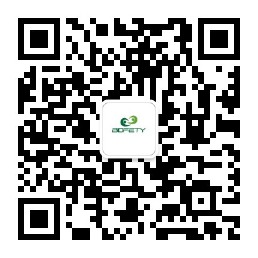 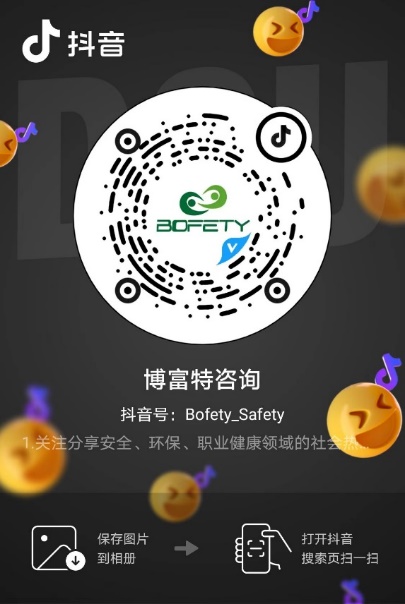 如需进一步沟通
↓↓↓
联系我们 | 15250014332 / 0512-68637852
扫码关注我们
获取第一手安全资讯
抖音
微信公众号